การเตรียมแผนฉุกเฉิน
กรณีมีเชื้อโปลิโอในประเทศ
[Speaker Notes: The most recent outbreak is of course SARS
Spread is via international flights
Surveillance is critical
No reason that another outbreak won’t appear in the future]
Scenario 1 ส่วนที่ 1
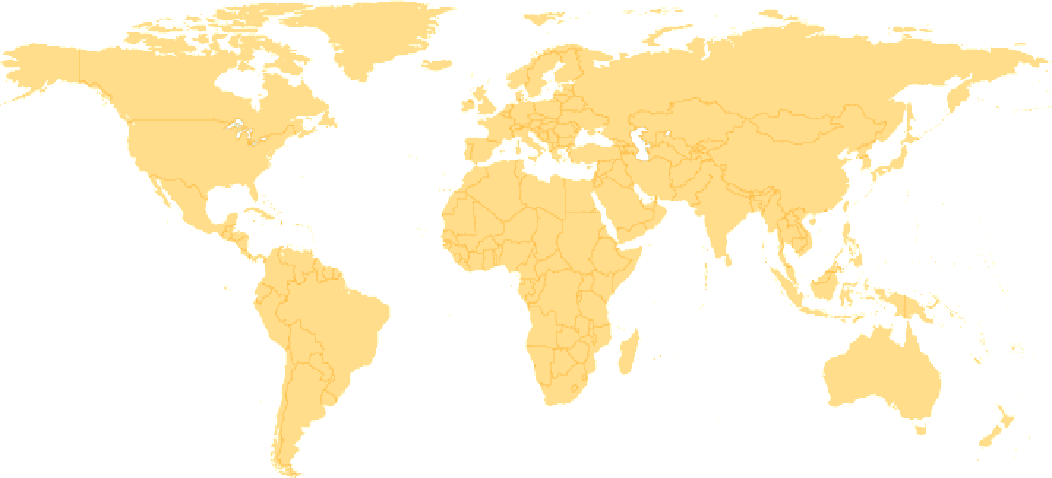 วันที่ 12 สิงหาคม 2559 รพ.พหลพลพยุหเสนา จ.กาญจนบุรี ได้รับการส่งต่อผู้ป่วยมาจาก รพ.สังขละบุรี 1 ราย ด้วยอาการาขาข้างซ้ายอ่อนแรง 

ประวัติผู้ป่วย : ดช.หม่องเอ อายุ 4 ปี ที่อยู่   ต.พญาตองซู สาธารณรัฐแห่งสหภาพเมียนมาร์
[Speaker Notes: The most recent outbreak is of course SARS
Spread is via international flights
Surveillance is critical
No reason that another outbreak won’t appear in the future]
ประวัติการเจ็บป่วย : เริ่มป่วย 2 สิงหาคม 2559 มีไข้ อ่อนเพลีย เบื่ออาหาร 2 วันก่อนมา รพ.เดินไม่ได้ 

 ผลการตรวจร่างกาย : ไข้ 38 องศา       ขาซ้ายไม่มีแรง ยกไม่ได้ ผลการตรวจเลือดและปัสสาวะปกติ

 Diag : AFP (admit) แจ้ง สสจ.
[Speaker Notes: The most recent outbreak is of course SARS
Spread is via international flights
Surveillance is critical
No reason that another outbreak won’t appear in the future]
15 สิงหาคม 2559 : เก็บอุจจาระ 2 ครั้ง

 ผลการสอบสวนโรค : ดช.หม่องเอ อายุ 4 ปี ที่อยู่ ต.พญาตองซู อ.พญาตองซู สาธารณรัฐแห่งสหภาพเมียนมาร์ ติดกับ ต.เจดีย์สามองค์ อ.สังขละบุรี จ.กาญจนบุรี

 ประวัติครอบครัว:  มี 5 คน (บิดา มารดา พี่สาวอายุ 6 ปี น้องชายอายุ 2 ปี
[Speaker Notes: The most recent outbreak is of course SARS
Spread is via international flights
Surveillance is critical
No reason that another outbreak won’t appear in the future]
ประวัติการเจ็บป่วย : เริ่มป่วย 2 สิงหาคม 2559 มีไข้ อ่อนเพลีย ถ่ายเหลวเบื่ออาหาร จนถึงวันที่ 10 สิงหาคม(2 วันก่อนมา รพ.)เดินไม่ได้ วันที่ 12 สค.มา รพ. สังขละบุรี ซึ่งอยู่ห่างจากพญาตองซู 30 กิโลเมตร

 ประวัติวัคซีน : ผู้ป่วยได้รับ tOPV 1 ครั้งเมื่ออายุ 1- 2 ปี ส่วนน้องได้รับ 3 ครั้ง
[Speaker Notes: The most recent outbreak is of course SARS
Spread is via international flights
Surveillance is critical
No reason that another outbreak won’t appear in the future]
การเตรียมความพร้อม ส่วนที่ 1
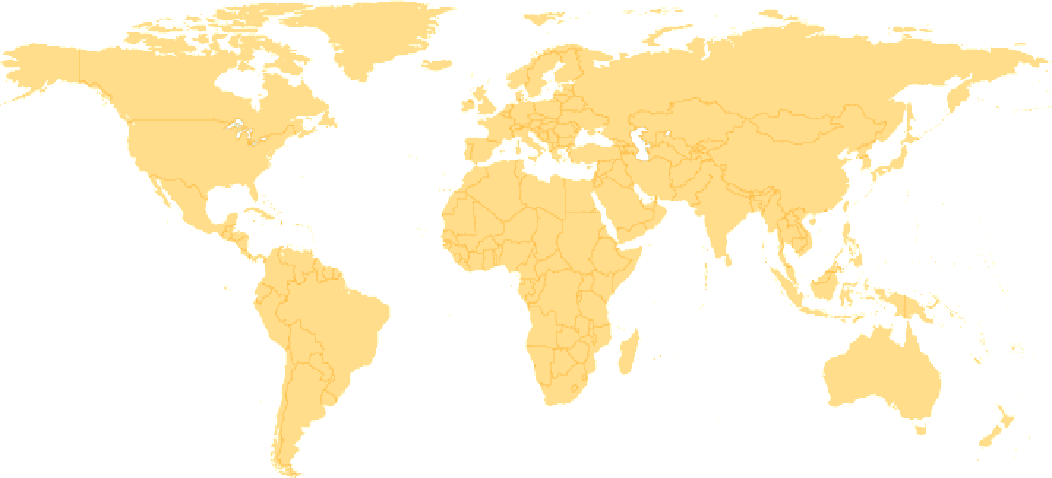 1. ด้านระบาดวิทยา
 การสอบสวนทางระบาดวิทยาเพื่อยืนยันการพบผู้ป่วย AFP
 หาข้อมูลเพิ่มเติม การแวะพัก การถ่าย
 ประสานงานโรคติดต่อชายแดนกับสหภาพเมียนมาร์การเกิดโรค สถานการณ์โรค การระบาด
ค้นหาผู้ป่วย AFP ในชุมชนและ รพ.ในและนอกสังกัด สธ. กำหนดนิยามโรค
[Speaker Notes: The most recent outbreak is of course SARS
Spread is via international flights
Surveillance is critical
No reason that another outbreak won’t appear in the future]
การเตรียมความพร้อม ส่วนที่ 1
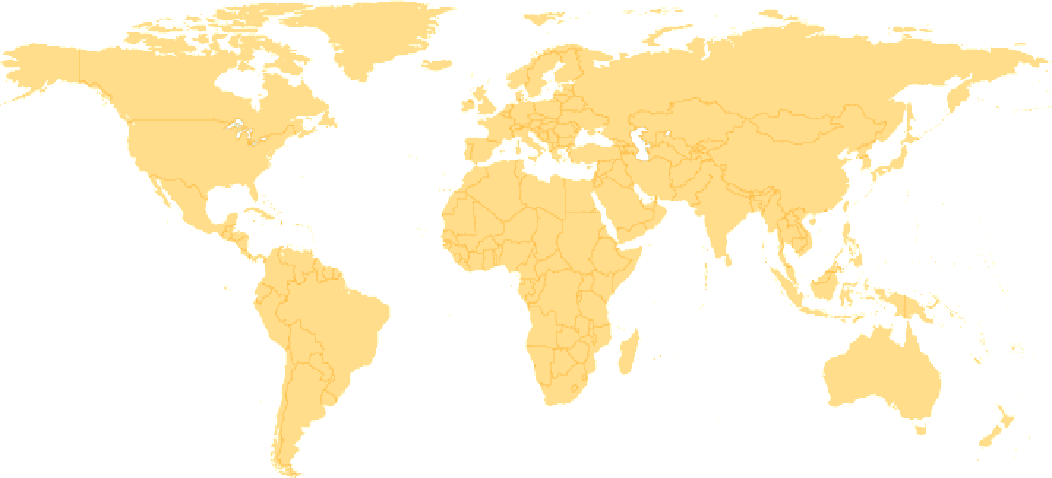 2. ด้านการควบคุมโรค : 
 สำรวจและตรวจสอบความครอบคลุมวัคซีนทุกชนิด กลุ่มอายุ 5 ปี ทั้งไทยและต่างด้าว
* ต่ำกว่าร้อยละ 90 SIA
* มากกว่าร้อยละ 90  Catch up
 ประสานงานโรคติดต่อชายแดนกับสหภาพเมียนมาร์ ความครอบคลุมวัคซีน
 การสื่อสารความเสี่ยง
[Speaker Notes: The most recent outbreak is of course SARS
Spread is via international flights
Surveillance is critical
No reason that another outbreak won’t appear in the future]
Scenario 1 ส่วนที่ 2
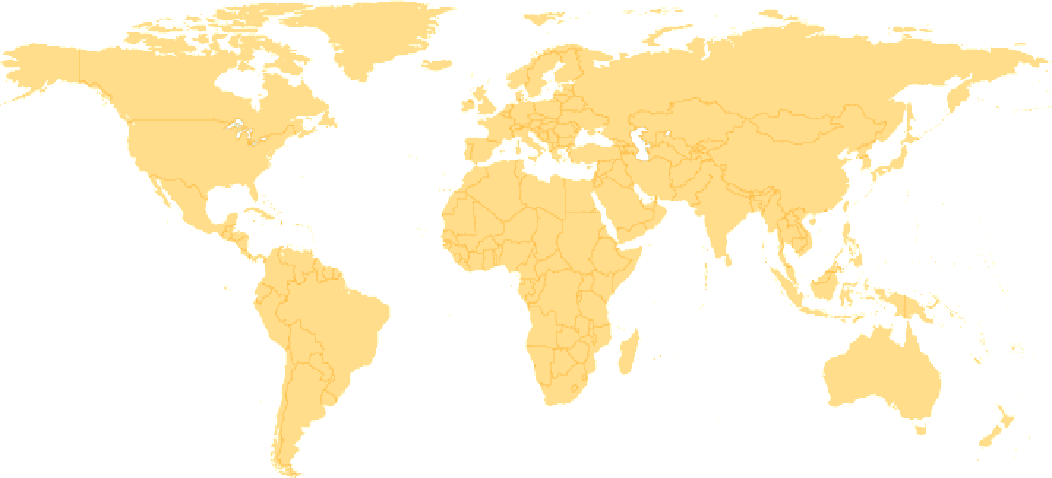 วันที่ 29 สิงหาคม 2559 สถาบัน NIH แจ้งว่าผบการตรวจอุจจาระผู้ป่วย ดช.หม่องเอ พบเชื้อ Poliovirus สายพันธุ์ VDPV Type 2
[Speaker Notes: The most recent outbreak is of course SARS
Spread is via international flights
Surveillance is critical
No reason that another outbreak won’t appear in the future]
การเตรียมความพร้อม ส่วนที่ 2
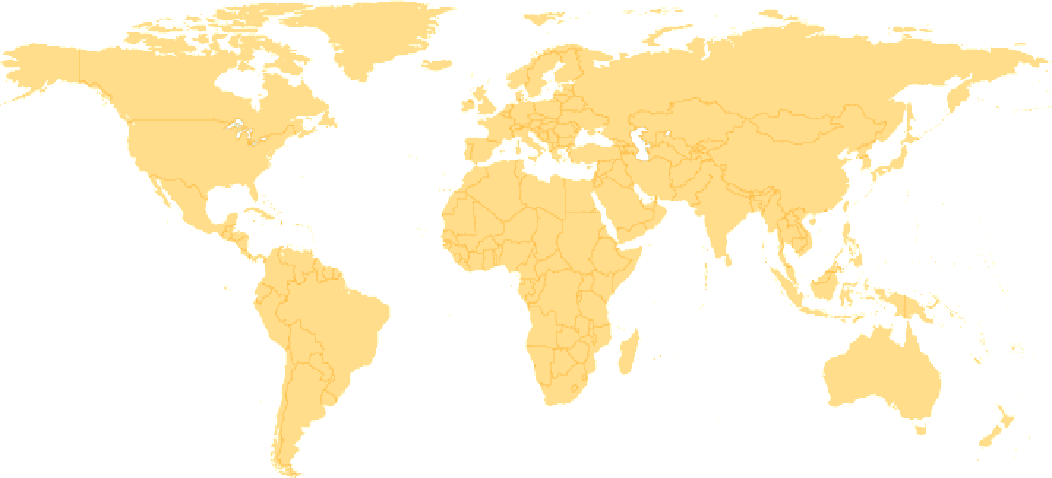 สสจ.เสนอเปิด EOC
 ประสานการดำเนินงานกับหน่วยงานที่เกี่ยวข้อง
 ขยายวงการสำรวจและตรวจสอบความครอบคลุมวัคซีนทุกชนิด กลุ่มอายุ 5 ปี ทั้งไทยและต่างด้าว
 วางแผนการเบิก monovalent OPV 
 วางแผนการให้วัคซีน 4 ครั้ง
 วางแผนการเก็บกลับและทำลายวัคซีน
[Speaker Notes: The most recent outbreak is of course SARS
Spread is via international flights
Surveillance is critical
No reason that another outbreak won’t appear in the future]
การเตรียมความพร้อม ส่วนที่ 2
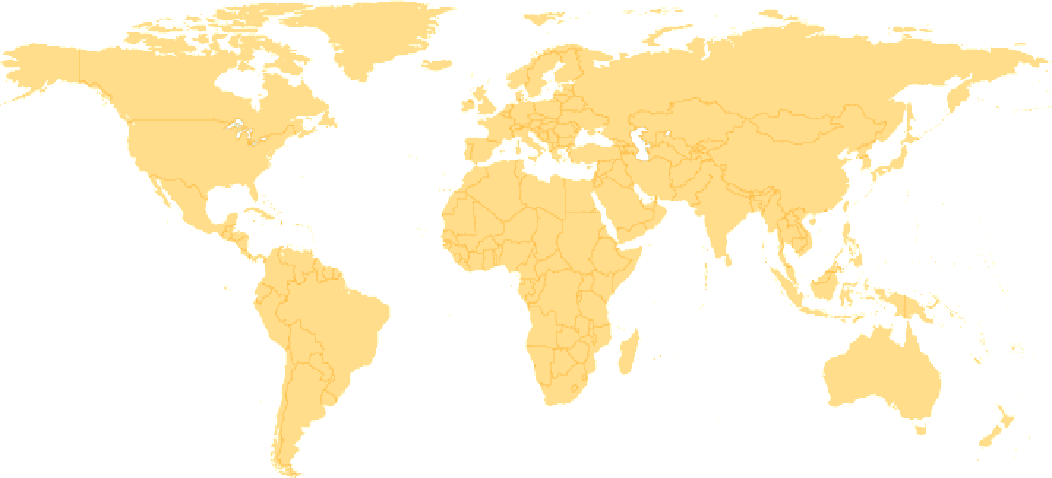 วางแผนการให้วัคซีน IPV
 เฝ้าระวัง AFP อย่างเข้มข้น ขยายทั้งจังหวัด
	* Active search ทุกสัปดาห์
	* Zero report  ทุกสัปดาห์
 การเฝ้าระวังสิ่งแวดล้อม
 สรุปและรายงานผล
[Speaker Notes: The most recent outbreak is of course SARS
Spread is via international flights
Surveillance is critical
No reason that another outbreak won’t appear in the future]
ขอบคุณค่ะ
[Speaker Notes: The most recent outbreak is of course SARS
Spread is via international flights
Surveillance is critical
No reason that another outbreak won’t appear in the future]